MAP II pro ORP Trhové Sviny

navazuje na MAP pro ORP Trhové Sviny – aktualizace dokumentů
realizace od 1.3.2018 (žádost podána na MŠMT 15.2.2018)
nově přímo zapojeny i ZUŠ
zapojeno 16 škol z ORP – nezapojena 1 škola
nově část IMPLEMENTACE – aktivity navržené v akčních plánech
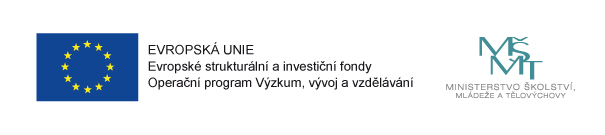 MAP II pro ORP Trhové Sviny
            CZ.02.3.68/0.0/0.0/17_047/0008633
Řídící výbor (ŘV)
stávající složení 
má svůj Statut a Jednací řád
nově zástupce NIDV (Bc. Švehlová) a zástupce obcí, které nezřizují školu 
hlavní pracovní orgán projektu
schvaluje veškeré dokumenty vzešlé z práce realizačního týmu a pracovních skupin
schvaluje aktualizaci přílohy č. 1 Strategického rámce MAP pro ORP Trhové Sviny (soupis plánovaných akcí)
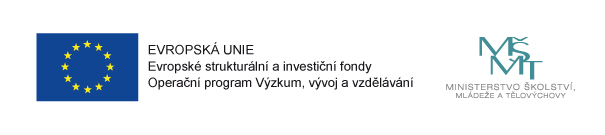 MAP II pro ORP Trhové Sviny
            CZ.02.3.68/0.0/0.0/17_047/0008633
Realizační tým (RT)
podporuje činnost ŘV a PS
zpracovává komunikační plán, zprávy o realizaci projektu, průběžné a závěrečné sebehodnotící zprávy, 
zajišťuje a organizuje aktivity požadované ŘV a PS
zajišťuje naplnění akčního plánu
zajišťuje přenos výstupů mezi PS a ŘV
zajišťuje komunikaci se zapojenými školami
podporuje školy v plánování
a další činnosti potřebné pro chod projektu
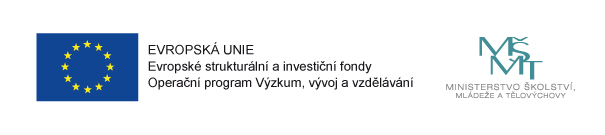 MAP II pro ORP Trhové Sviny
            CZ.02.3.68/0.0/0.0/17_047/0008633
Pracovní skupiny (PS)
u nás byly vytvořeny již v minulém projektu, nyní jsou dány úkoly
většina členů bude v práci pokračovat
nové označení pracovních skupin
PS pro financování
PS pro rozvoj čtenářské gramotnosti a k rozvoji potenciálu každého žáka
PS pro rozvoj matematické gramotnosti a k rozvoji potenciálu každého žáka
PS pro rovné příležitosti
PS pro další témata – volitelná – u nás předškolní vzdělávání
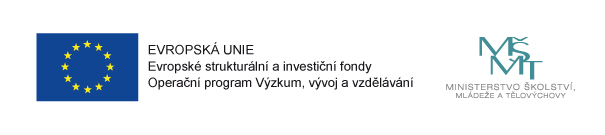 MAP II pro ORP Trhové Sviny
            CZ.02.3.68/0.0/0.0/17_047/0008633
Aktivity implementace akčního plánu na školní rok 2018/2019
školy hlásily orientačně zapojení do jednotlivých aktivit
aby mohla být aktivita realizována, je třeba zapojení minimálně 3 škol
srpen - září 2018 - setkání realizátorů jednotlivých aktivit a plán činnosti
aktivity „kroužky“ začínají v říjnu
jednorázové aktivity budou realizovány dle plánu
po ukončení aktivity se sejdou realizátoři a vyhodnotí činnost
realizátoři aktivit (učitelé) budou mít pracovně právní vztah (DPP) s MAS Sdružení Růže z.s. 
ze strany školy je nyní třeba „delegace“ realizátorů u vybraných aktivit
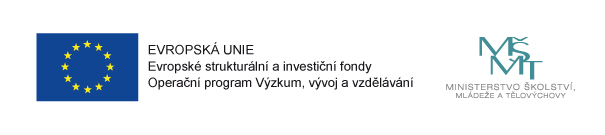 MAP II pro ORP Trhové Sviny
            CZ.02.3.68/0.0/0.0/17_047/0008633
Aktivity akčního plánu na školní rok 2018/2019
mateřské školy
Sdílený klinický logoped pro MŠ v ORP Trhové Sviny – 2 logopedky – komunikace s logopedickými asistentkami ve školkách; první setkání v září? (dle požadavku ze školek – je třeba znát i nové děti);
Sdílený psycholog pro MŠ v ORP Trhové Sviny – není doporučeno realizovat v rámci MAP II, školy mohou čerpat prostředky ze Šablon II.;
Podpora neformálního setkávání ředitelů a učitelů MŠ – setkání ředitelů a vedoucích učitelek proběhnou 4 x ročně, předpokládáme účast pracovníka z ORP, navrhujeme „putovní setkávání“ v MŠ; setkávání učitelů bude vyvoláno podle potřeb po setkání ředitelů a vedoucích učitelek
Cesty za poznáním pro předškoláky z MŠ v regionu – v září zahájena příprava, delegování zástupců z MŠ, kde mají o aktivitu zájem
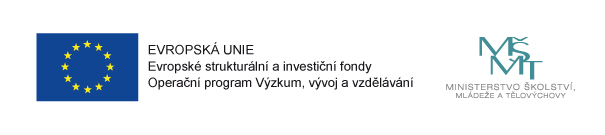 MAP II pro ORP Trhové Sviny
            CZ.02.3.68/0.0/0.0/17_047/0008633
Aktivity akčního plánu na školní rok 2018/2019
základní školy
Efektivní systém poradenství pro vedení základních škol – setkávání ředitelů ZŠ (6 x za rok), ekonomů (2 x za rok), ředitelů a zřizovatelů (1 x rok); setkání ředitelů pokaždé v jiné škole?; účast pracovníka z ORP (předání informací), novinky ve školské legislativě; stanovit pravidelné setkávání
Další vzdělávání pracovníků škol a rodičů – semináře zaměřené na aktuální problematiku;
Co dokážu – stavebnice do škol – pravidelné vyhlašování soutěže pro školy v ORP Trhové Sviny v oblasti polytechnické výchovy, školy budou vybaveny stavebnicemi;
Podpora studijních výjezdů do zahraničí za účelem komunikace v cizím jazyce – nepodporovaná aktivita;
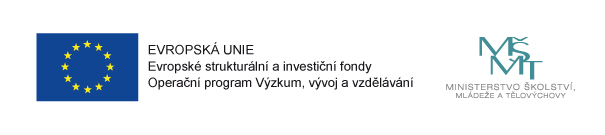 MAP II pro ORP Trhové Sviny
            CZ.02.3.68/0.0/0.0/17_047/0008633
Moderní dějiny a komunikace v cizím jazyce – inspirováno ZŠ Trhové Sviny, kde každoročně žáci 9. ročníků v měsíci květnu jezdí do Mauthausenu. Předchází seznámení s událostmi doby druhé světové války v dějepisu, literatuře, cizím jazyce. Pro potřeby projektu je třeba upravit cíl výjezdu na území ČR – Lidice, Terezín; 
Projektové dny – možno realizovat vlastními silami (stejný program ve 3 ZŠ) nebo využít zpracovaný výukový program „Ovoce“ (více info Z. Guthová) nebo zapojit organizaci „Věda nás baví“ – projektové dny na míru ve škole;
Podpora rozvoje školních časopisů 
Čtenářská gramotnost v městských knihovnách – besedy v knihovnách
Poznej svůj region – v prvním kroku se jedná o zapojení učitelů, cílem je rozšíření povědomosti žáků o místních historických, kulturních, řemeslných a přírodních aktivitách.
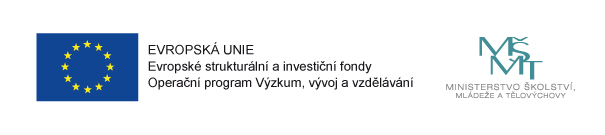 MAP II pro ORP Trhové Sviny
            CZ.02.3.68/0.0/0.0/17_047/0008633
Výměna zkušeností mezi MŠ, ZŠ a ZUŠ – aktivní zapojení učitelů ZUŠ do života škol, domluveno v ZUŠ Trhové Sviny (?);
Pokusy v chemii, fyzice a přírodopisu – mimoškolní činnost, seznámení se s chemickými, fyzikálními a biologickými principy na základě jednoduchých pokusů;
Stavíme, hrajeme, děláme pokusy – mimoškolní aktivita, rozvoj polytechnických dovedností žáků škol formou práce se stavebnicemi (jednoduché pokusy);
Spolupráce neformálních vzdělavatelů v regionu se školami – realizace workshopů a seminářů pro neformální vzdělavatele s cílem zvyšování kvality neformálního vzdělávání. Spolupráce při pořádání kroužků ve školách a příměstských táborů.
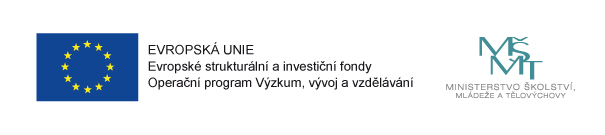 MAP II pro ORP Trhové Sviny
            CZ.02.3.68/0.0/0.0/17_047/0008633
Aktivita z akčního plánu bude realizována při zapojení minimálního počtu 3 škol (je dáno metodikou MŠMT).
Před vlastním zahájením realizace se sejde realizační tým dané aktivity (učitelé, kteří budou za aktivitu ve škole zodpovědní), doladí podmínky  a nastaví si pravidla vzájemné komunikace.
Po ukončení aktivity se opět sejde realizační tým dané aktivity a vyhodnotí její efektivitu.
Podle vyhodnocení aktivit budeme tvořit akční plán na další školní rok.
Náklady na aktivity akčního plánu budou hrazeny z projektu MAP II pro ORP Trhové Sviny.
Do 30.6.2018 prosím ředitele o nahlášení „odpovědných učitelů“ k jednotlivým zvoleným aktivitám.
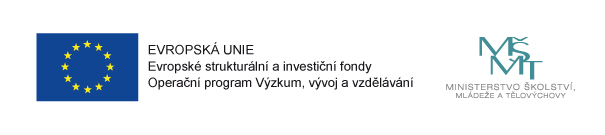 MAP II pro ORP Trhové Sviny
            CZ.02.3.68/0.0/0.0/17_047/0008633
Připravované semináře pro školy 
Opakujeme úspěšný seminář paní doktorky Burdové
Komunikace s žákem s nežádoucími projevy chování 
pro učitele MŠ 27.8.2018
pro učitele ZŠ 19.9.2018
maximální kapacita 20 osob;
Dále 2 semináře s doktorem Benešem 
 Zákoník práce – předběžně 20.9.2018
Vnitřní předpisy školy – předběžně 18.10.2018
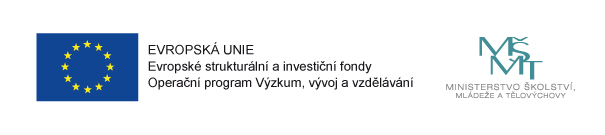 MAP II pro ORP Trhové Sviny
            CZ.02.3.68/0.0/0.0/17_047/0008633
Děkuji za pozornost.
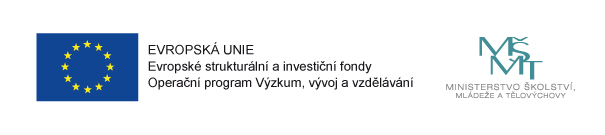 MAP II pro ORP Trhové Sviny
            CZ.02.3.68/0.0/0.0/17_047/0008633
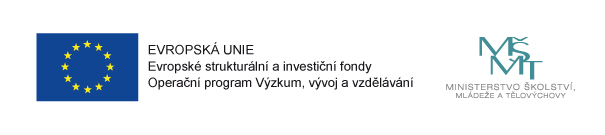 MAP II pro ORP Trhové Sviny
            CZ.02.3.68/0.0/0.0/17_047/0008633